Электронные таблицы (ЭТ)
Google sheets, Libre Office, Excel и другие
ПРИМЕРЫ
Обращаем внимание на удобство таблицы для понимания данных и  простых манипуляций с ними
2
1. Файл - y22_results_term1
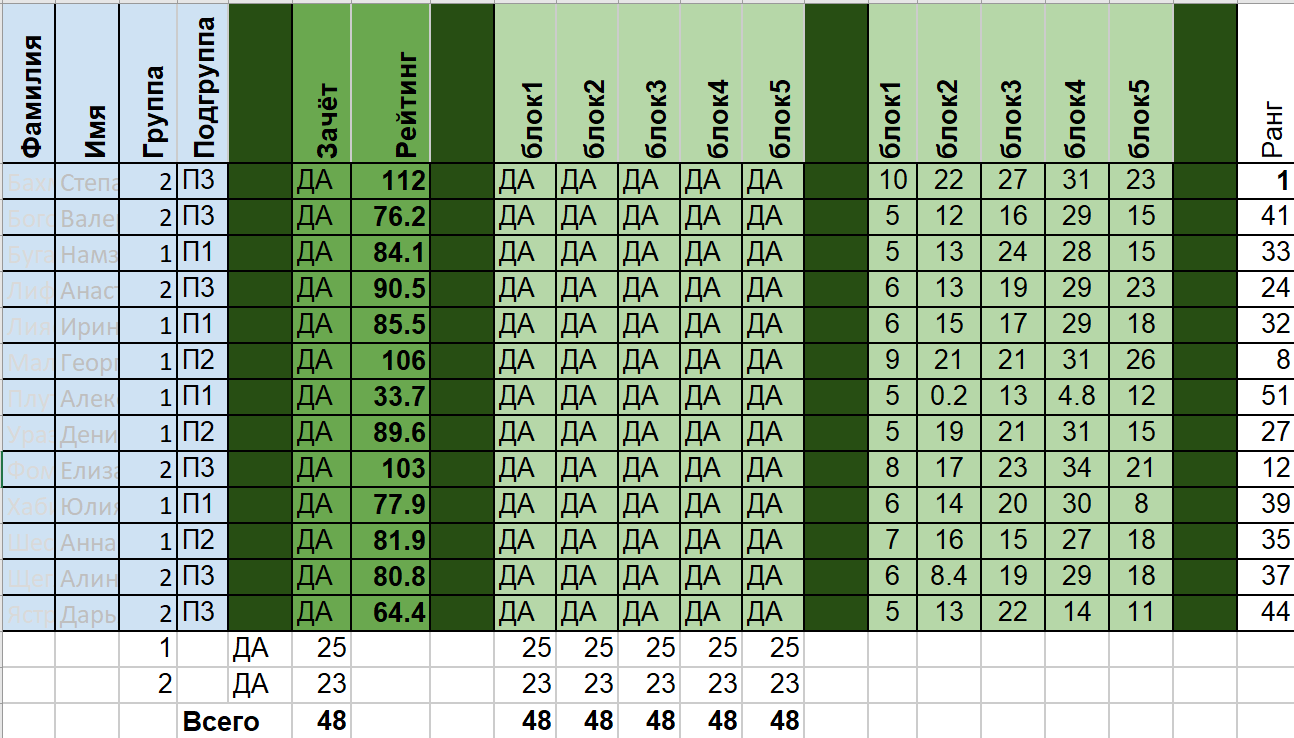 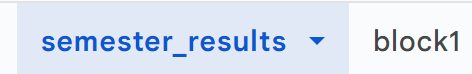 Это таблица (sheet) -
3
Таблица, удобная для анализа данных
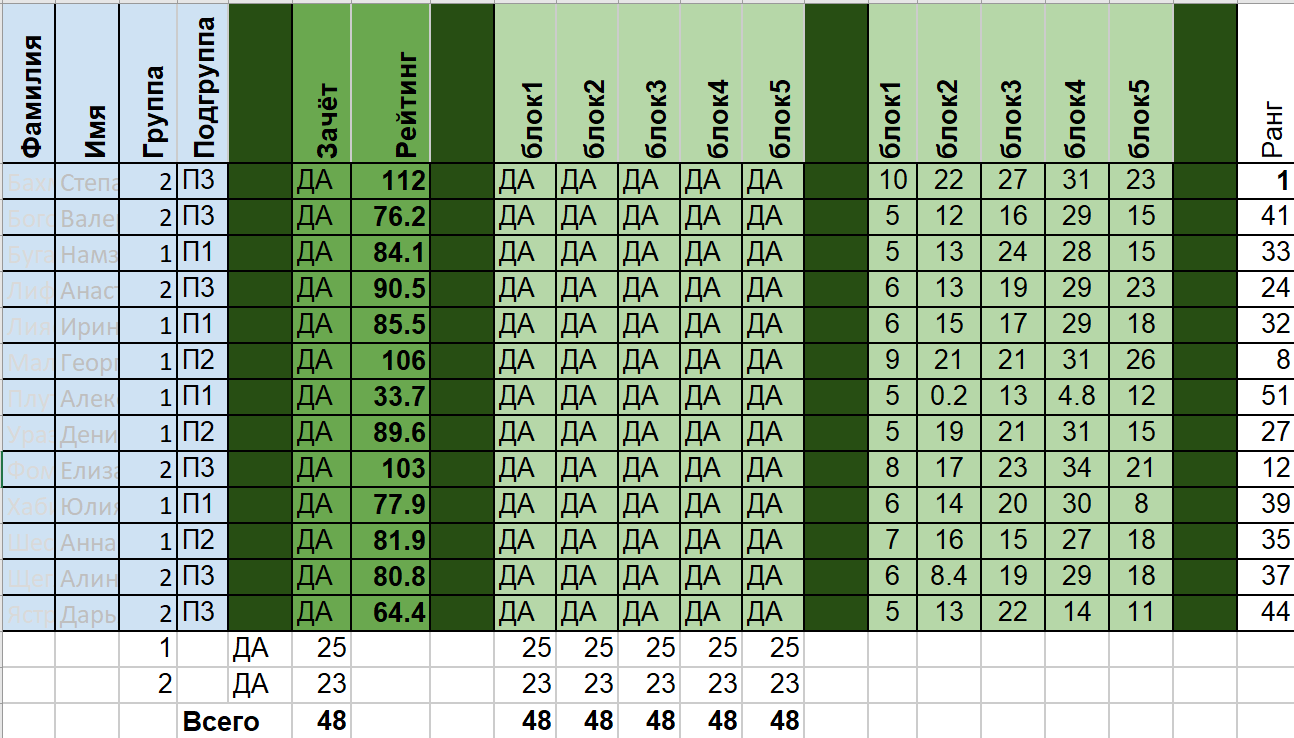 Google sheet – файл с большим числом страниц
Одна страница – одна таблица 
Таблица состоит из строк и столбцов 
Первая строка – с названиями колонок
Понятно, какому «объекту» соответствует строка 
Понятно, что в объекте характеризует значение в каждой колонке
Из рассмотрения таблицы возникают вопросы. Например, сколько зачётов)))
На эти вопросы легко получить ответы с помощью методов электронной таблицы
4
2. Таблица Менделеева
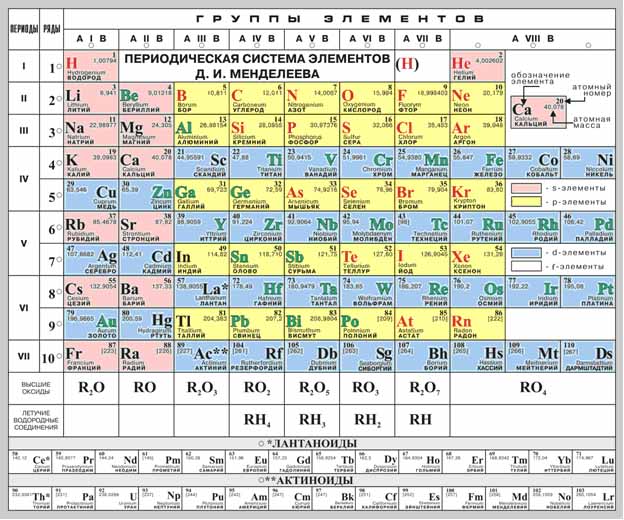 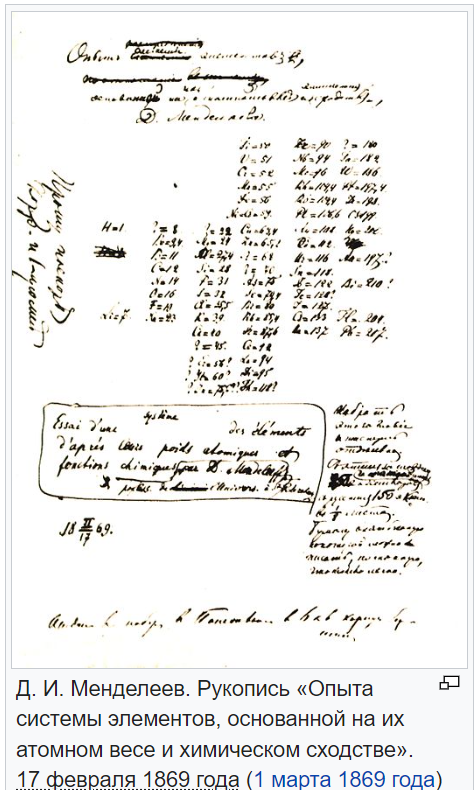 Таблица Менделеева по изданию 1962 года.
Эта форма таблицы отменена ИЮПАК в 1989 году. Из современной иностранной литературы такая форма исключена полностью (Почему?)
5
Современные формы таблицы Менделеева (https://en.wikipedia.org/wiki/Periodic_table)
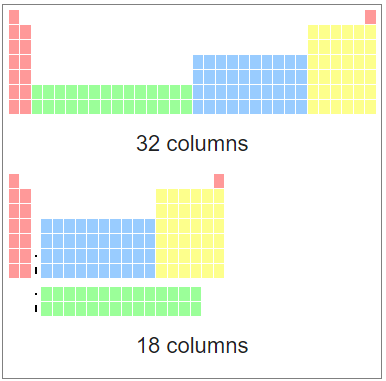 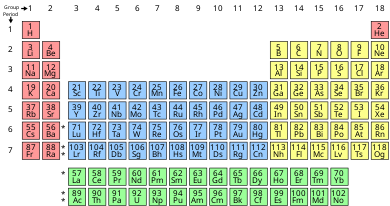 Lanthanides
Actinides
Данные обо всех элементах в виде плоской таблицы:

https://support.google.com/drive/answer/6283888#gid=0
6
3. Таблица, удобная для анализа данных
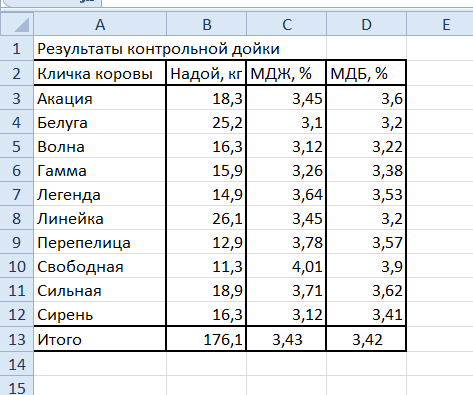 Всё понятно! МДЖ - массовая доля жираМДБ  - массовая доля белка
У Сирени МДБ > МДЖ.А у Легенды – наоборот! 1) Есть ли ещё такие бурёнки? 
2) Сколько МДБ > МДЖ и
МДБ <= МДЖ

Что лучше?
МДБ>
МДЖ
E3:    =ЕСЛИ(D3>C3,”да”,””)    и распространить вниз
7
Демонстрация
Таблица коровhttps://docs.google.com/spreadsheets/d/1QNSSa5fvzyRHAAQb_5YdtP0xh6rSQJBJ5HdnfA1Ab6A/edit#gid=78969713
4. Надой молока на одну корову в год (кг) по странам
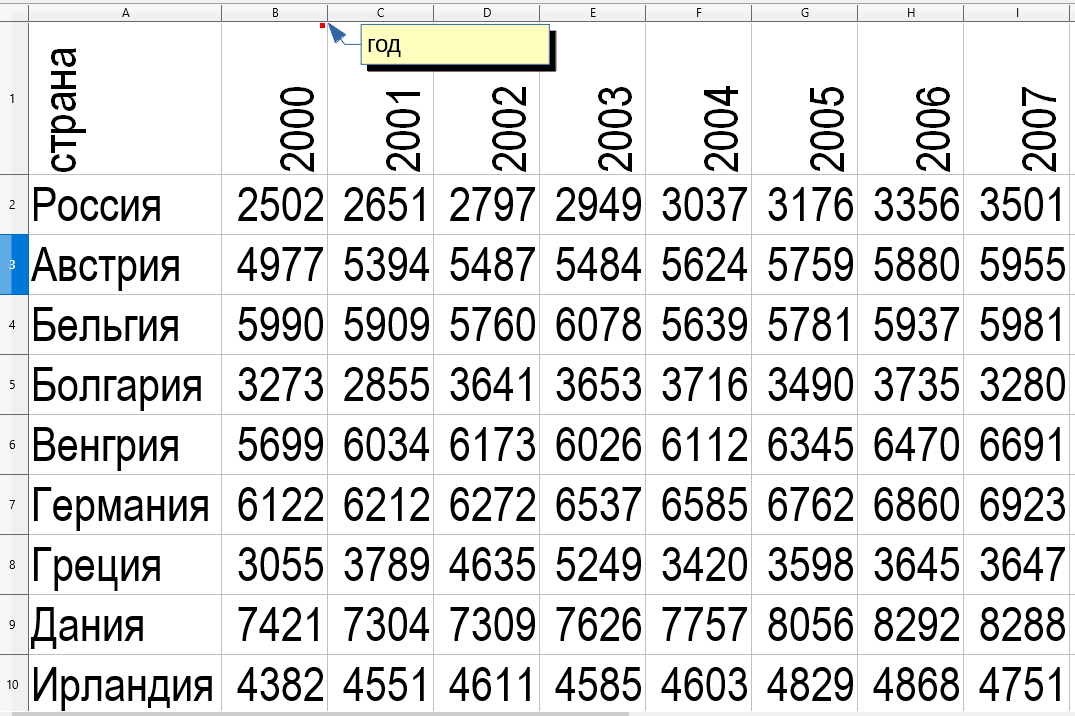 Придумайте вопросы!!!
И как на них ответить?
9
Работа в классе
Преп.: демонстрация импорта и элементарных манипуляций с таблицейПереспрашивайте если нужно, записывайте и запоминайте – потому что:Студ.: повторить ту же работу на 2м часу (обязательное классное задание)
10
5. Данные обо всех химических элементах в виде плоской таблицы:https://support.google.com/drive/answer/6283888#gid=0
ИМПОРТИРУЕМ её в GOOGLE SHEET, форматируем и выполняем простые задания
11
Задания (раздать распечатки)
1. Создайте в Google sheet копию плоской таблицы химических элементов из английской wiki (https://en.wikipedia.org/wiki/List_of_elements_by_atomic_properties).  Требования к формату таблицы см. в указаниях на сайте и в распечатках. 
2.  Колонка Average atomic mass неправильно отформатирована в wiki. В ней содержатся данные разных типов. Проверьте это и оставьте только числа – средние массы элементов
3. У какого элемента Electronegativity максимальна? (*) Прочитайте и напишите одну-две фразы о том, что такое Electronegativity, и почему она максимальна у этого элемента
4.a. (*) Найдите разности между Радиусом Атома (РА) и Ковалентным Радиусом (КР) для всех элементов4.b. Посчитайте число элементов РА>КР и РА<=КР(*) Комментарии (если есть) поместите на страницу Comments
12
Требования к плоской таблице
13
Типы данных в ячейке
Формат ячейки: текст или число?
100,1     100.1    ‘100.1
20.09.2023
1 000 000
  Зависит от программы (и её региональных настроек) как и язык общения: имена команд и разделители параметров в команде (запятая или точка с запятой)
14
Адреса и функции
Sum( список диапазонов суммирования)

B7
A2:B7

Распространение ячейки с функцией примеры
A$2:$B7
$A$3:B7
15
Демонстрация
Создание таблицы хим. элементов
16
Итог: чем полезны таблицы.
Тем, что дают возможность увидеть все или часть данных
Придумать и сразу проверить гипотезы о данных 
При необходимости представить данные или результаты их обработки в диаграммах, графиках и др. наглядных форматах.

Подчеркну, без того, чтобы  посмотреть своими глазами на данные -  не придумать оригинальные гипотезы. Придётся повторять то, что все уже делали тысячу раз! (что тоже иногда не вредно)
17
Выполнение заданий 1-4
конец